Урок з природознавства у 3 класі
Що означають  ці літери?
Т  
 Л
 П
 С 
Що вони позначають?
Тема уроку
Сонячне світло  і  тепло
СОНЦЕ – ЦЕ ЗІРКА, РОЗЖАРЕНЕ КУЛЯСТЕ ТІЛО. Температура на поверхні сонячної корони 6 тисяч градусів, а всередині кулі- до 10 тисяч градусів
Відстань від Сонця до Землі  150 млн км і світло долітає за 8 хвилин 19 секунд
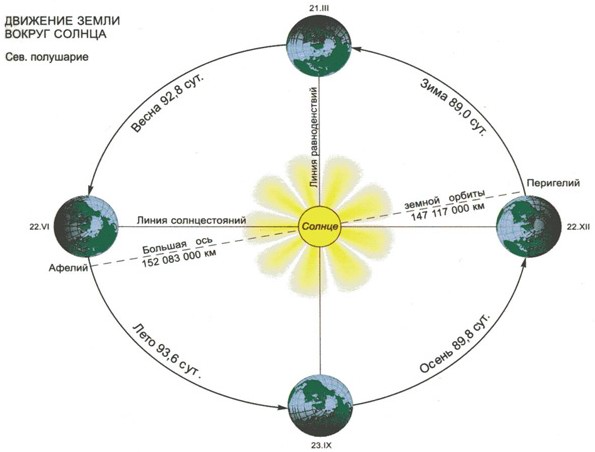 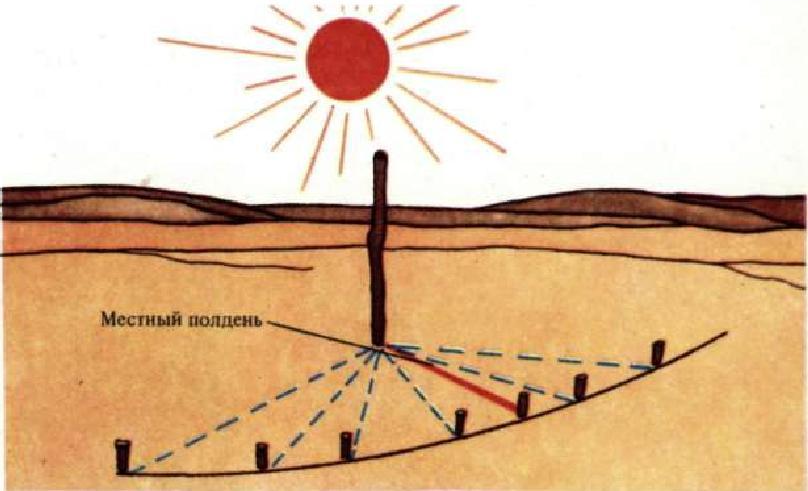 Знайдіть і підготуйте відповіді  на такі запитання:
Яке тіло дає Землі світло і тепло?
Як падають на Землю сонячні промені?
Що означає вираз “ Сонце стоїть над головою” ?
Чому існує тінь від предметів?
Яке значення має у природі сонячне світло?
Яке значення у природі має сонячне тепло?
Поясніть прислів’я:
Куди не заглядає сонце, туди навідується лікар
Зробіть висновок
Сонце, світло,  Землі, тепло, і, дає
Сонце дає Землі світло і тепло
Домащнє  завдання
Стор. 82- перечитати і переказати статтю 
“ Сонячне світло і тепло”
Повторити, що таке термометр, які бувають термометри, для чого вони потрібні . Прочитати статтю “ Термометр” стор 83